Population Models and Selection Algorithms
Presenter: Deacon Seals
Based on slides by Dr. Daniel Tauritz
General Population Model Parameters
Population size (µ)
Offspring pool size (λ)
Mating pool size
Optional
Alternative is to select enough parents to make 1 or 2 children and repeat until you have λ children
Historical Population Models
Generational Model
Steady State Model
Combine population with child pool
Survival selection on cumulative population to form next generation
Typically, µ > λ
 µ < λ can work well if there is a high probability to create malformed children
(µ + λ)
Sometimes called a plus survival strategy
Parent Selection
Random
Fitness based
Fitness Proportional Selection (FPS)
Rank-Based Selection
Tournament Selection
Genotypic/phenotypic based
Select similar parents
Select maximally different parents
Consider novel phenotypic characteristics
Fitness Proportional Selection
Fitness Proportional Selection
Fitness Proportional Selection
Fitness Proportional Selection
FPS++
Windowing
Goldberg’s Sigma Scaling
Rank-Based Selection
Map function
Map rank to some selection probability
Similar to Simulated Annealing cooling schedule
More flexible during high temperature
Probability to select lower-rank individual higher when “temperature” is high
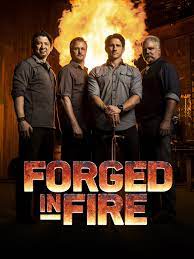 Rank-Based Selection
Rank-Based Selection
Sampling Methods
Roulette Wheel
Stochastic Universal Sampling (SUS)
Approximate selection distribution
Each section of the roulette wheel is sized based on selection distribution
Repeated selection exacerbates sampling error in approximation
Rank-Based Sampling Methods
Tournament Selection
Sample participants for a tournament and then select the most fit
Book uses alternate (arguably incorrect) definition of replacement to indicate if a participant can be repeatedly selected while forming a tournament
Useful for scenarios with imprecise fitness differences
K-Tournament with replacement
Tournament winner is placed back into the population to compete again
Appropriate for parent selection
K-Tournament without replacement
Tournament winner is removed from population (and placed into a winner's pool)
Appropriate for survival selection
Enforces k-1 elitism
Survival Selection
Fitness based
Truncation
Elitism
K-elitism
Can be used to augment other selection algorithms
Age based
Probability of survival decreases with age